Verdienen bij Vernatting
Glenn de Wolf
25-8-2021
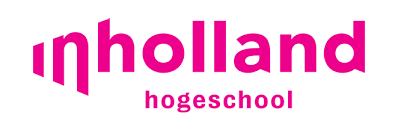 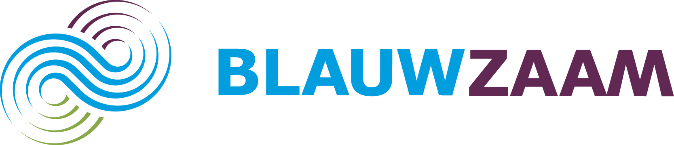 Introductie
Methode 
Verdroging
Vernatting
Casus 1, 2, 3
Advies 
Conclusie
Aanbevelingen
Inhoud
Stichting BlauwZaam
Bodemdaling en verdroging
Uitstoot CO2: 4 – 7 megaton/jaar
Drukdrainage
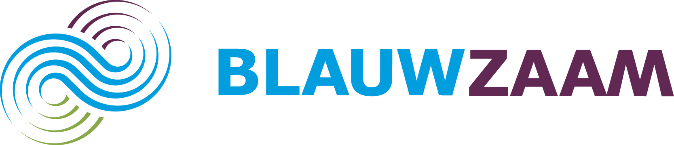 Introductie
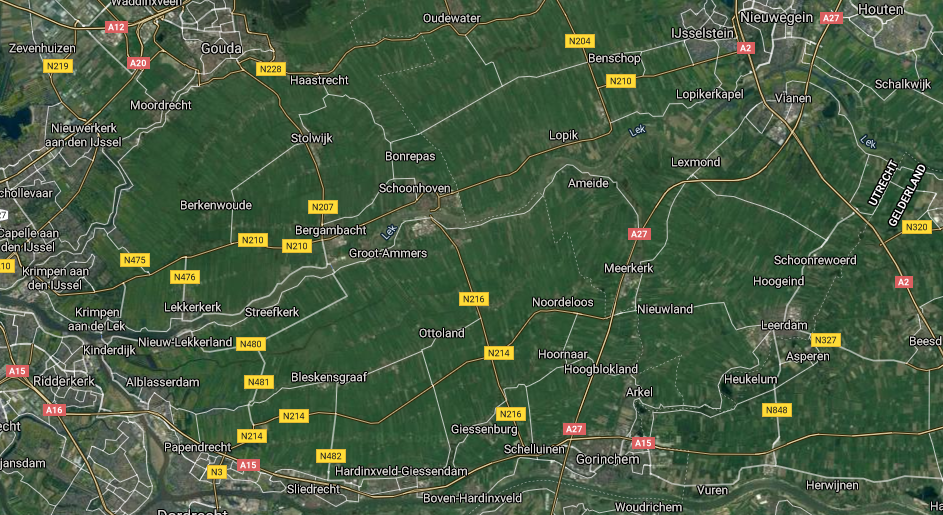 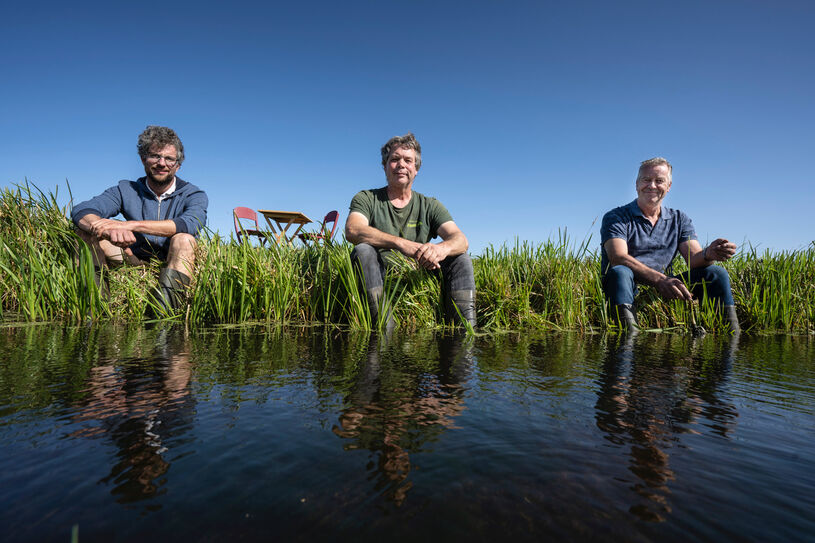 Opdracht
Introductie
Op welke manier kunnen de agrariërs in Alblasserwaard en Vijfheerenlanden bij een verhoging van het waterpeil op hun landbouwgrond nog steeds over een duurzaam, volwaardig en effectief verdienmodel beschikken?
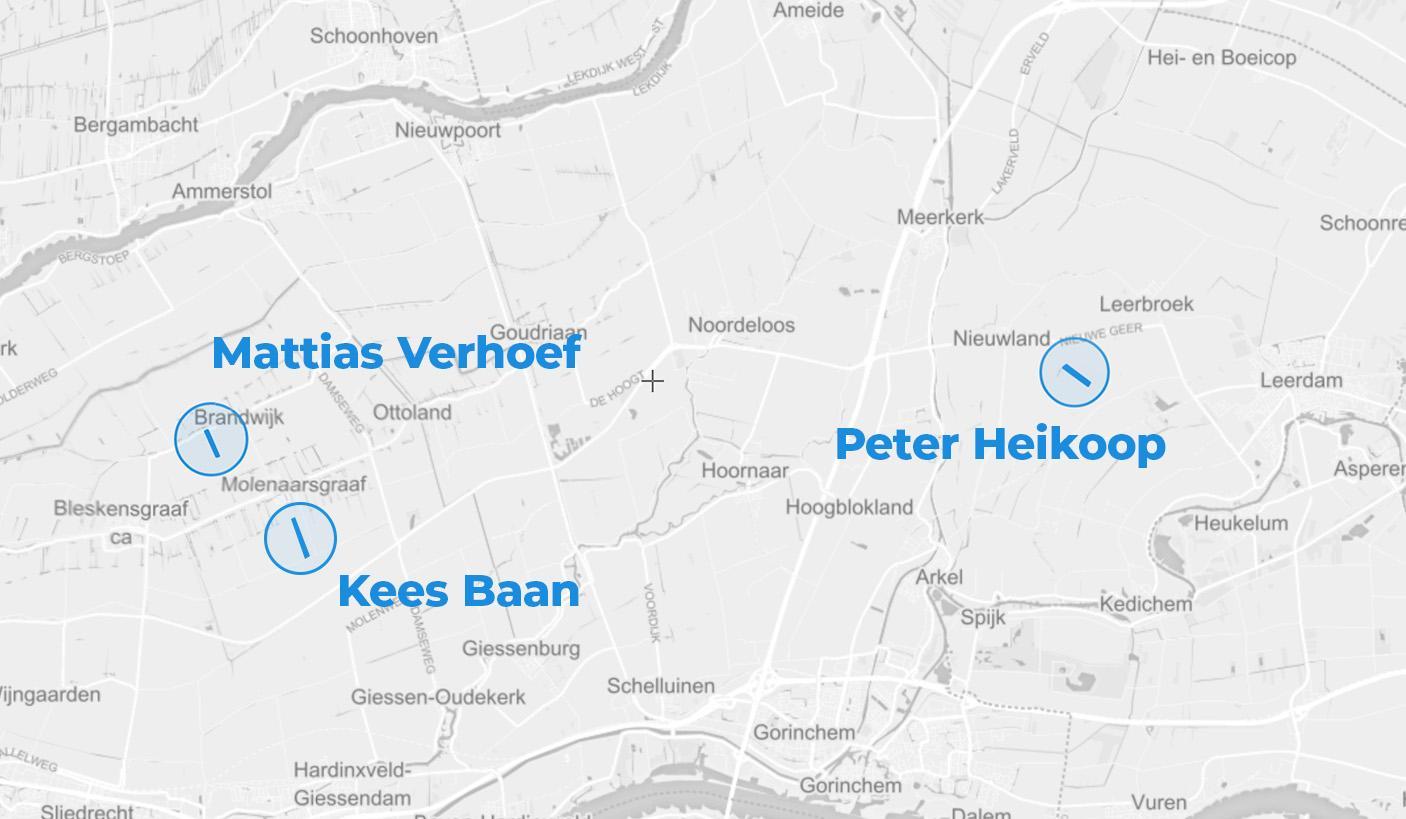 Methode
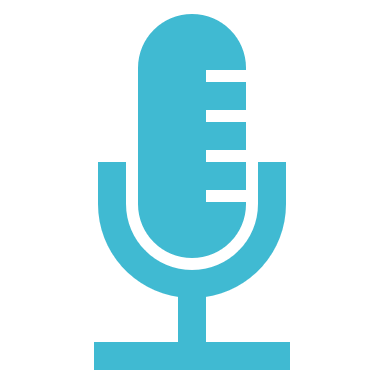 Verdroging
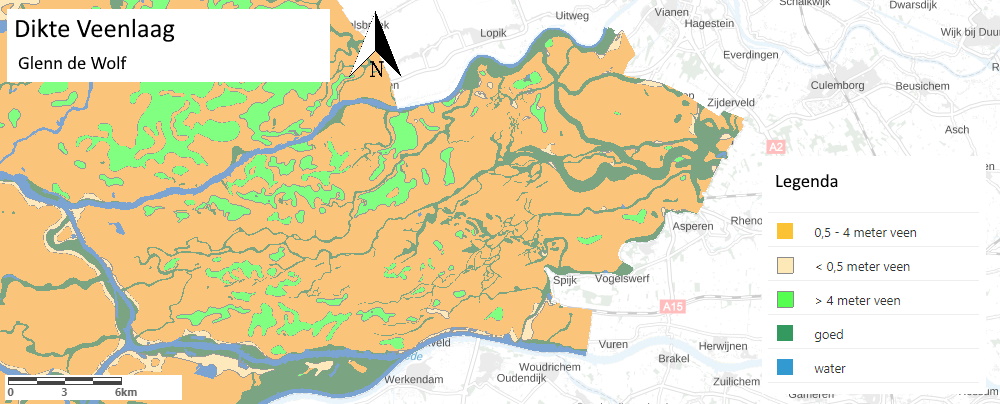 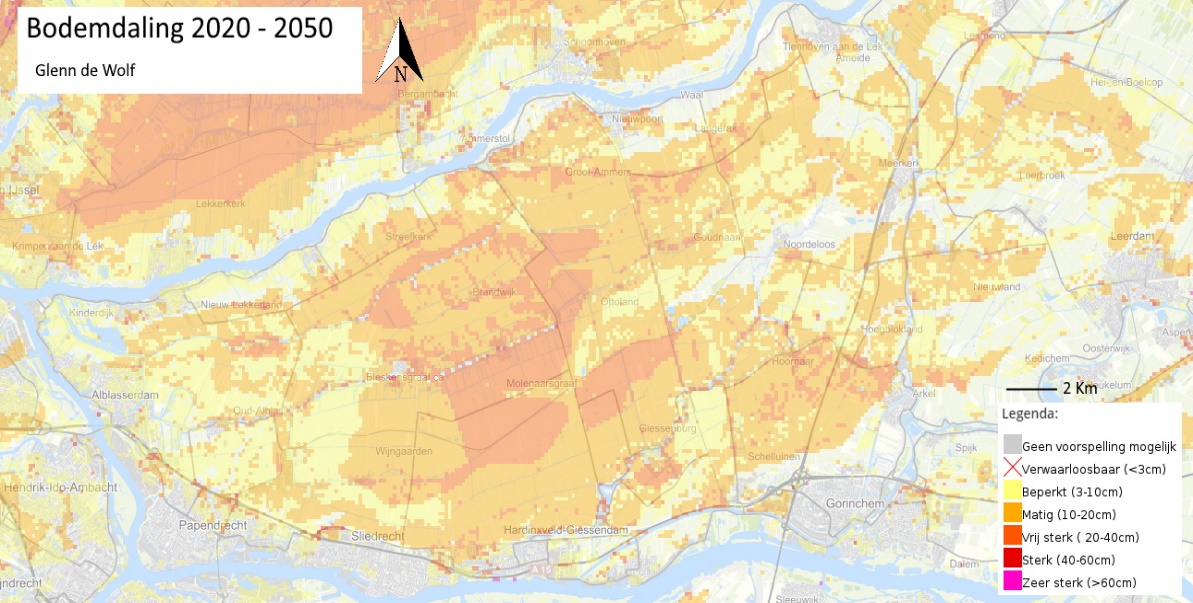 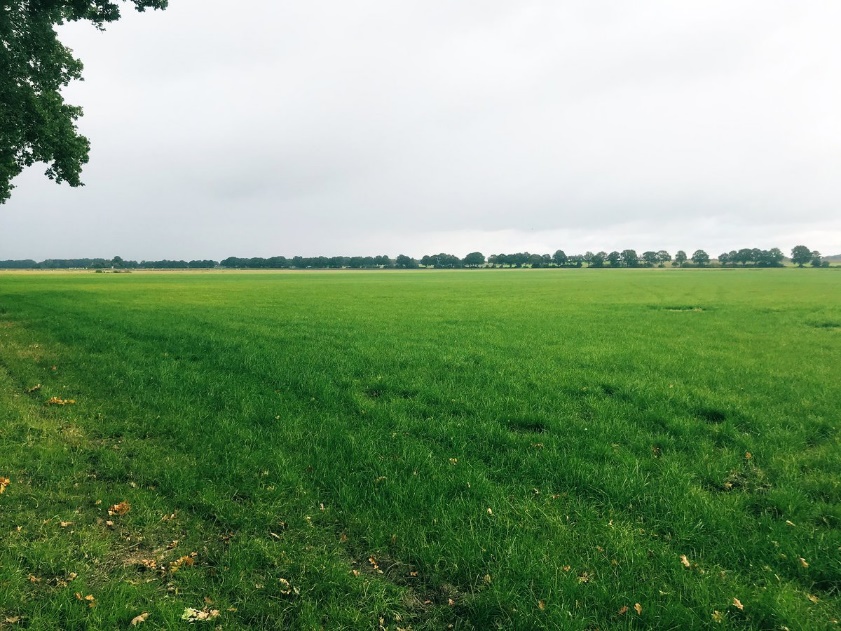 Verdroging
Natuur
Verlies diversiteit
Agrariers 
Verlies productie

Waterhuishouding
Gebiedsvreemd water inlaten
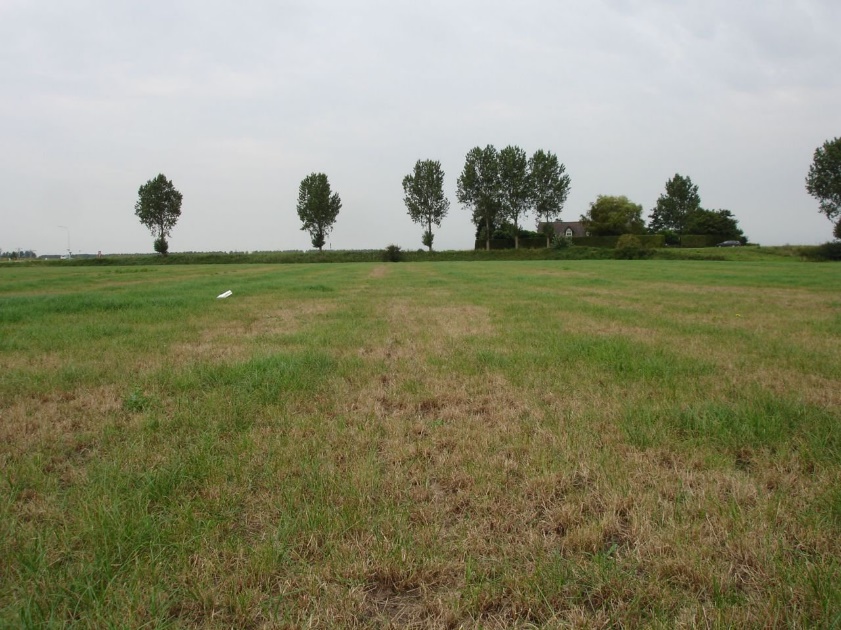 Drukdrainage
Methode
Buizen 50-60 cm diep
Om de 4 – 6 m
Effect 
Kosten: 4000,- euro/ha
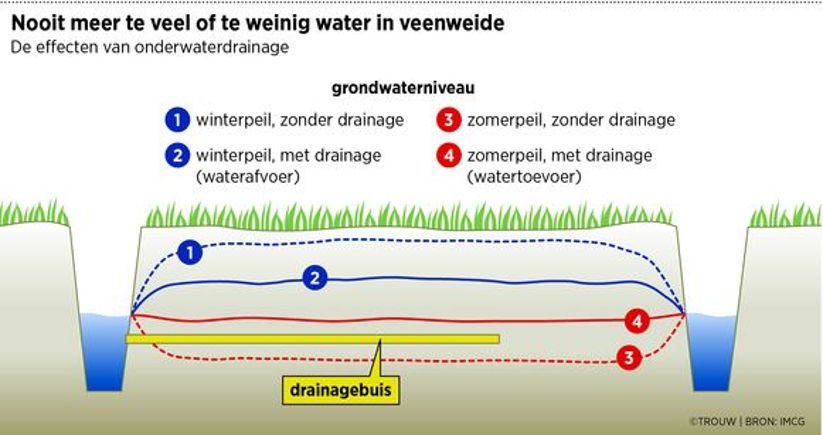 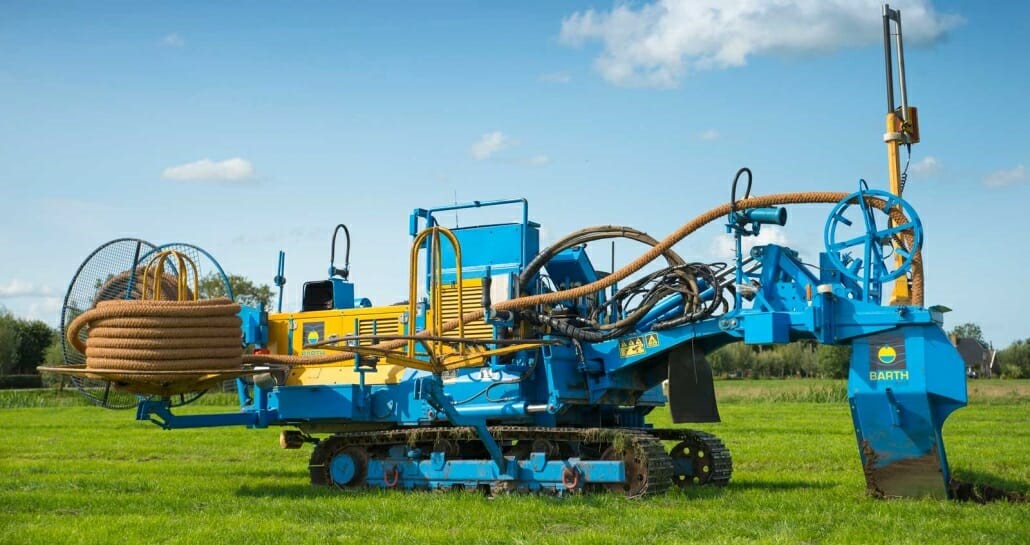 Vernatting
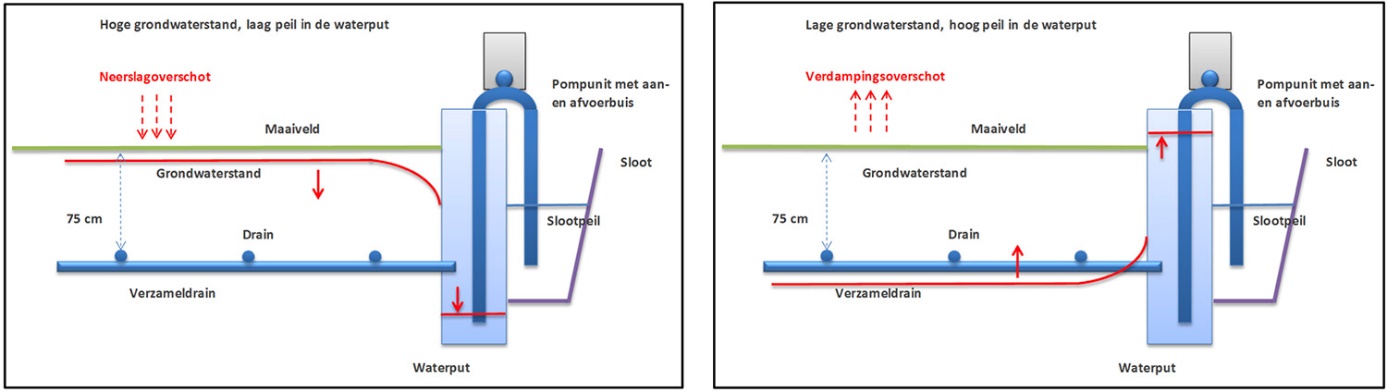 Gevolgen
Natuur
Weinig
Bevordering biodiversiteit
Agrariers 
Slappere grond
Verandering productie

Waterhuishouding
Verlies buffering
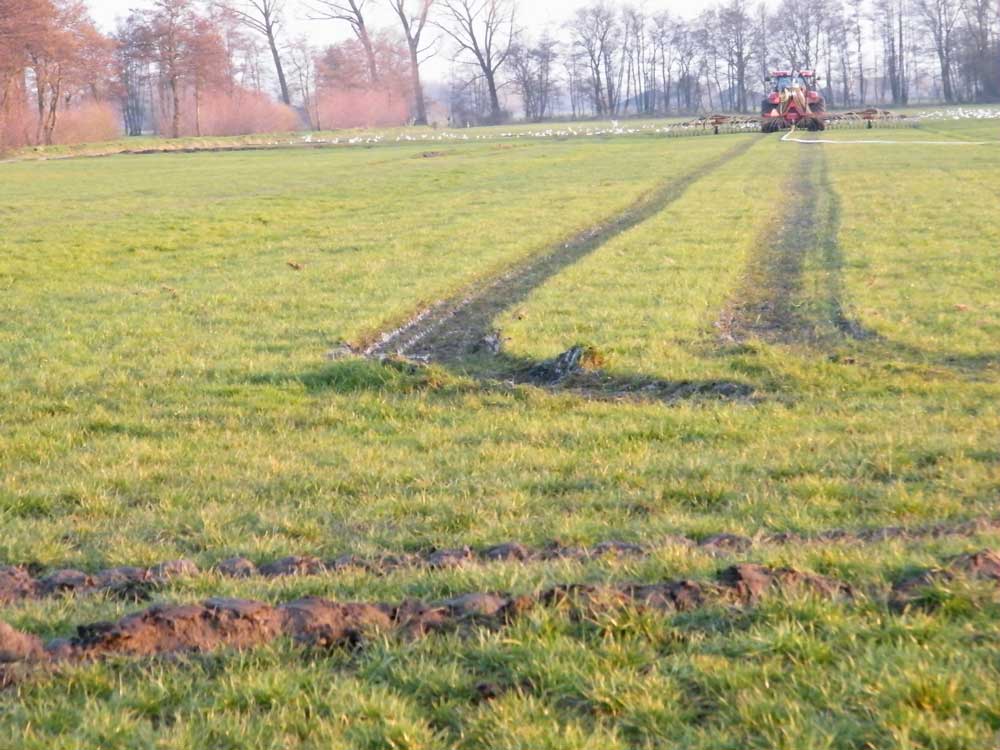 Vernatting
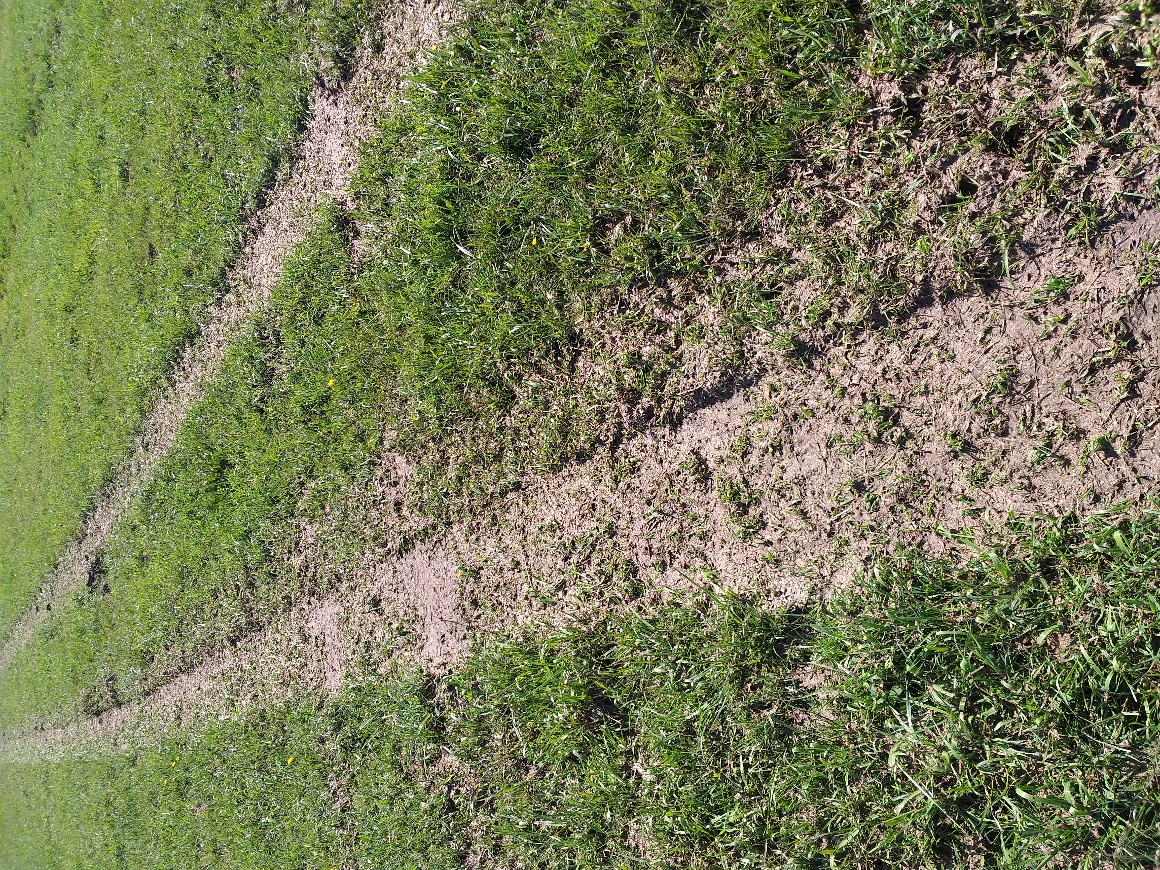 Lichter vee, 
standaard koe: 600 kg
Lichtere machines
Standaard tractor 4 tot 6 ton
Lichter gewenst: 2 tot 3 ton
Paludicultuur
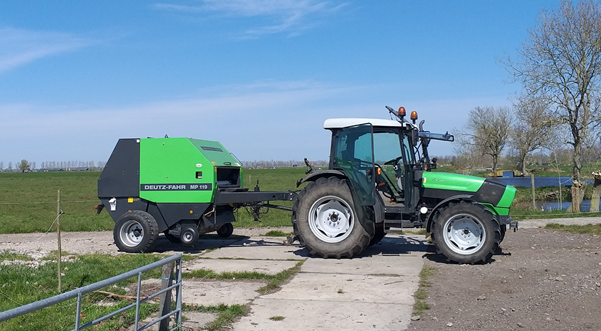 Verdienmodellen:Agrarisch
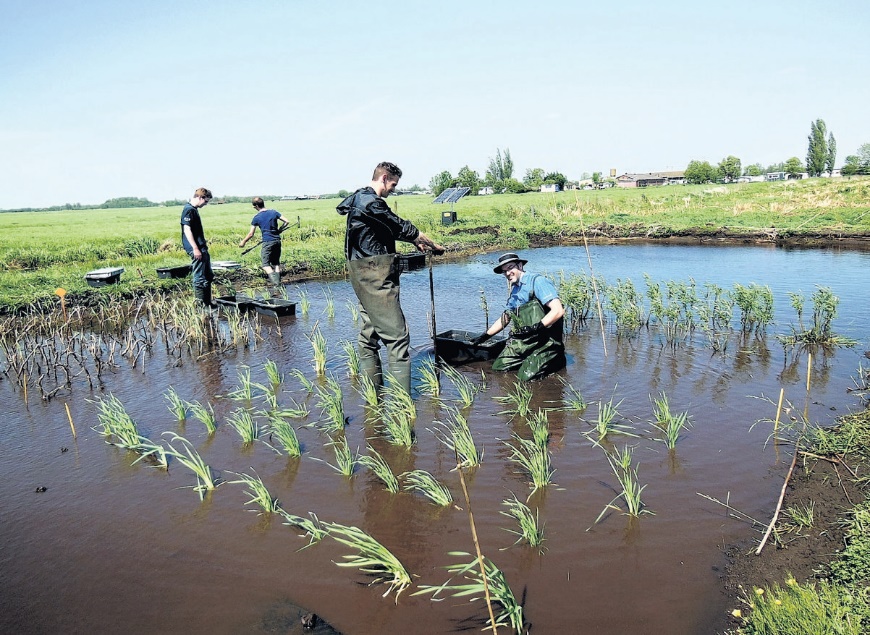 Koolstofvastlegging (valuta voor veen)
Opbrengst: 300 – 900 euro/ha
Weidevogelbeheer
Randen
ANLb/SKNL/groenblauwe diensten
Verdienmodellen: Natuurbeheer/natuur-inclusiviteit
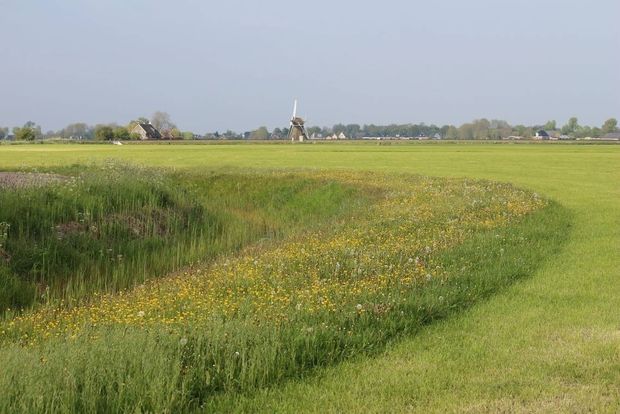 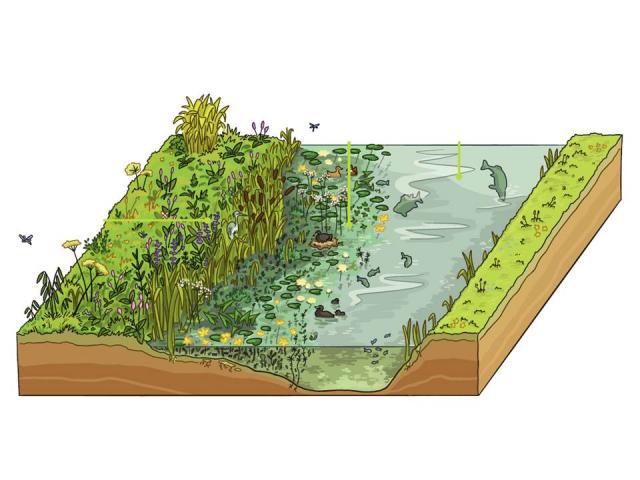 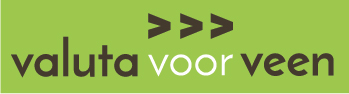 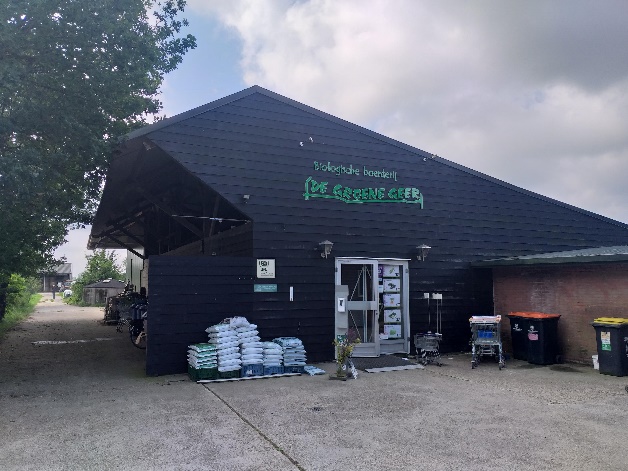 Recreatie/toerisme
Tiny houses
Pacht 250 – 500 euro
Zonnepanelen
Boerenwinkel
camping
Verdienmodellen: Recreatief/toeristisch/overig
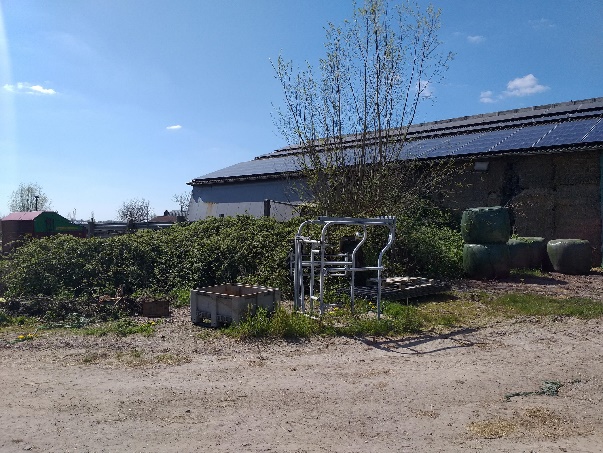 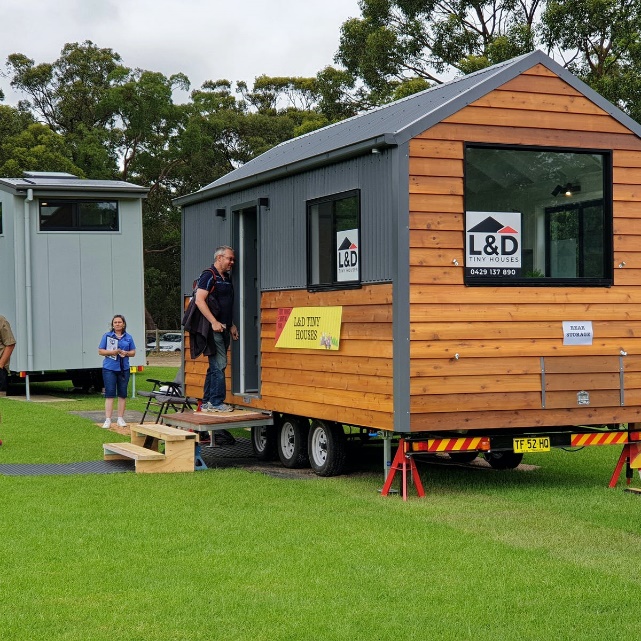 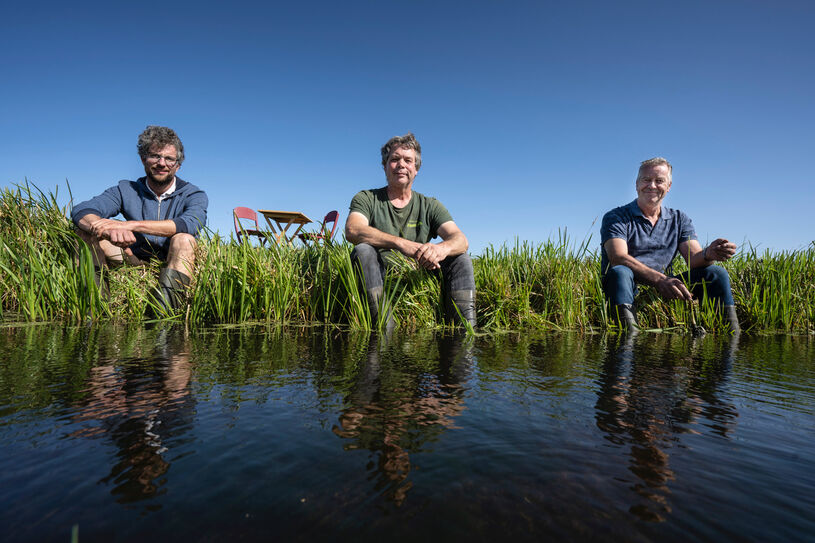 Casus 1: Peter Heikoop
Casus 2: Matthias Verhoef
Casus 3: Kees Baan
Agrariers
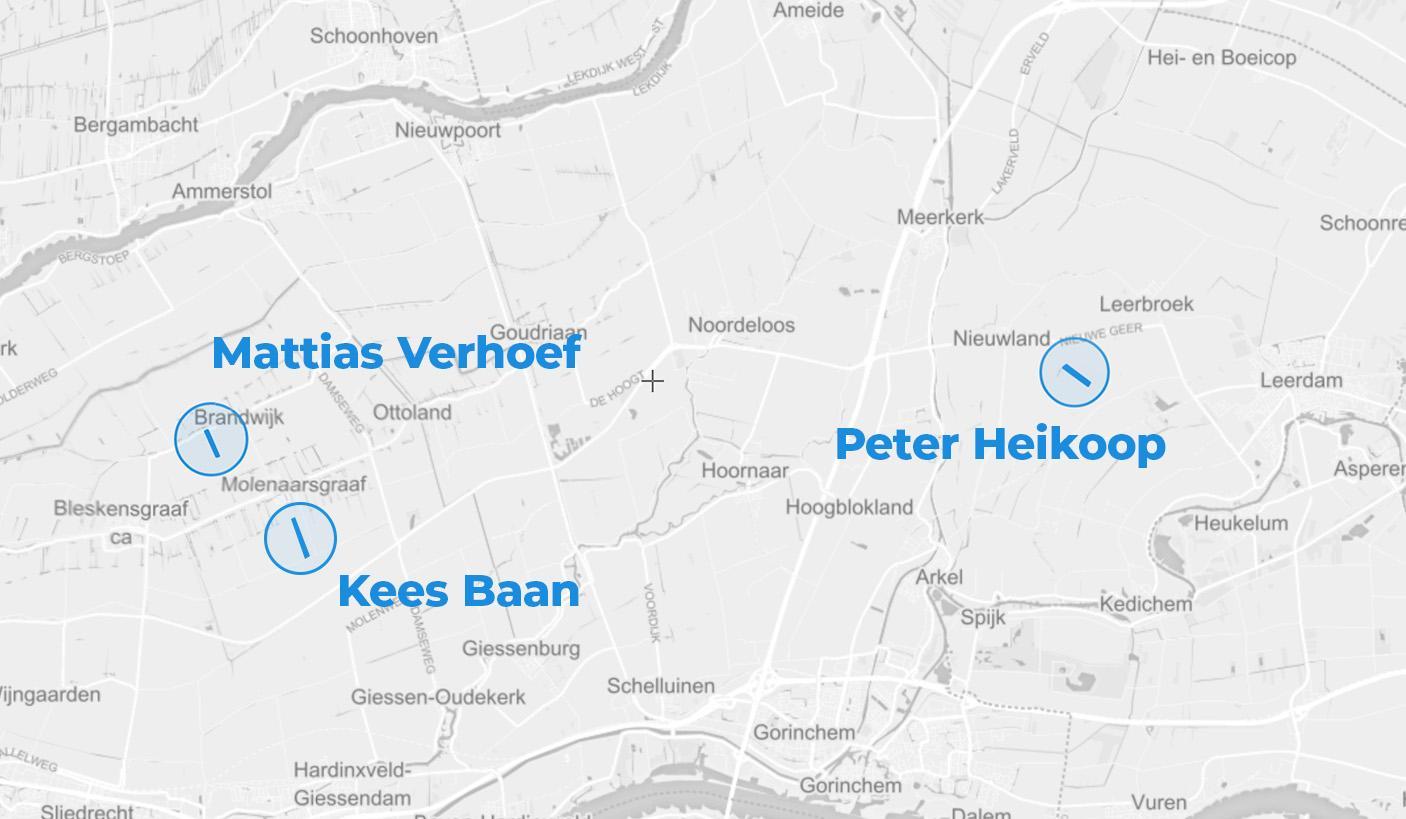 Casus 1
Casus 2
Casus 3
Advies
Drukdrainage

Grote investering nodig
Rendabel 
Materiaal
Combineren met beheerpakketten
Advies
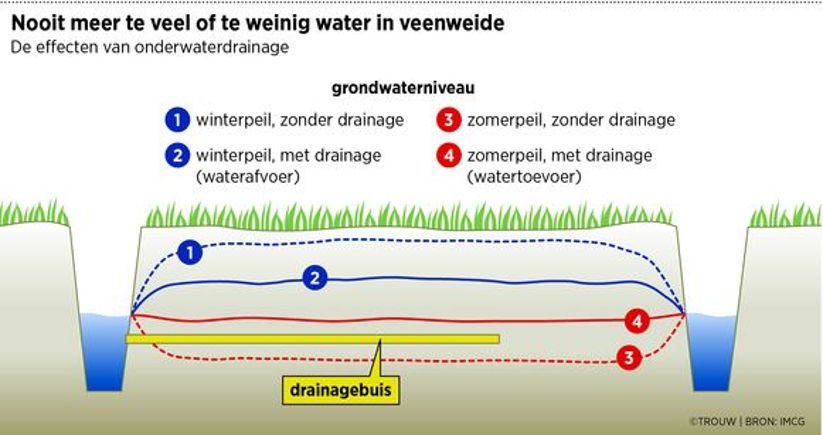 Op welke manier kunnen de agrariërs in Alblasserwaard en Vijfheerenlanden bij een verhoging van het waterpeil op hun landbouwgrond nog steeds over een duurzaam, volwaardig en effectief verdienmodel beschikken?
Drukdrainage waarschijnlijk effectief
Valuta voor veen
20% weidevogelbeheer plus legselbeheer
Aanvullen met recreatie/energieproductie/pacht
Conclusie
Aanbevelingen
Vervolgonderzoek:
Financiering
Afwachten resultaten
Kosten biologisch afbreekbare buizen
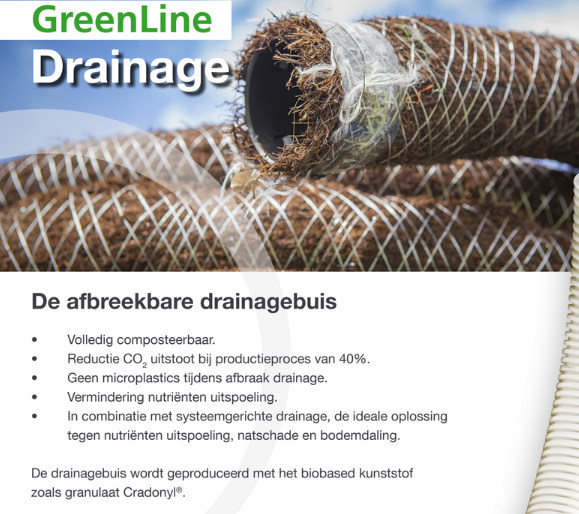 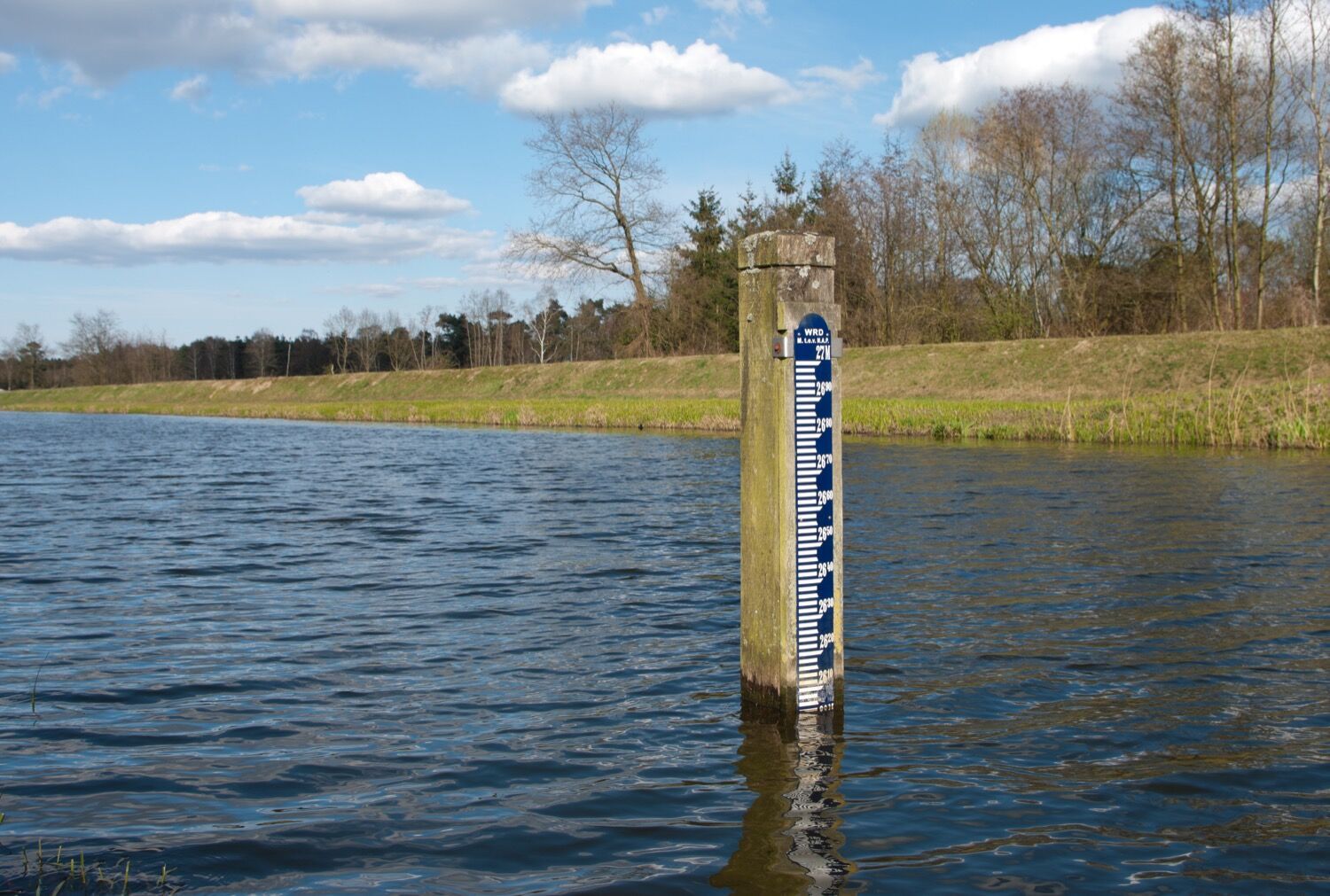 Overig
Pas waterpeil aan op locatie
BlauwZaam: uitwisseling van informatie
Domino-effect
Aanbevelingen
Vragen?
Afsluiting
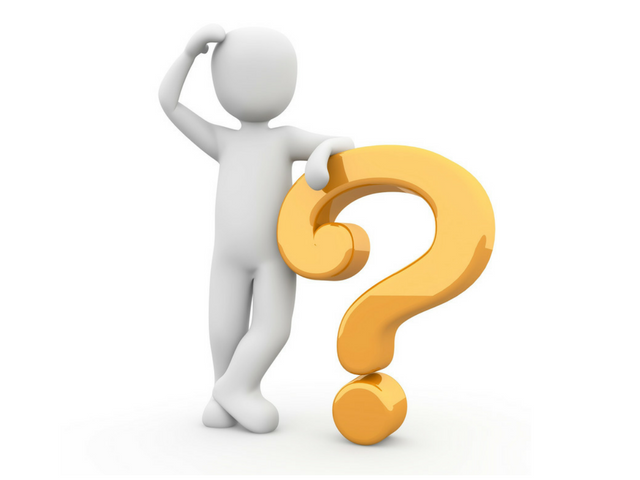